GENERAL EMBRYOLOGY 1
Meiosis. Development of gamets. Fertilization. Cleavage.
 
Implantation. Changes in blastocyst during implantation.

Differentiation of embryoblast and trophoblast.
 
Germ disc. The axial organs of embryo. Development of embryonic mesoderm and notochord.
MITOSIS and MEIOSIS – the main differences
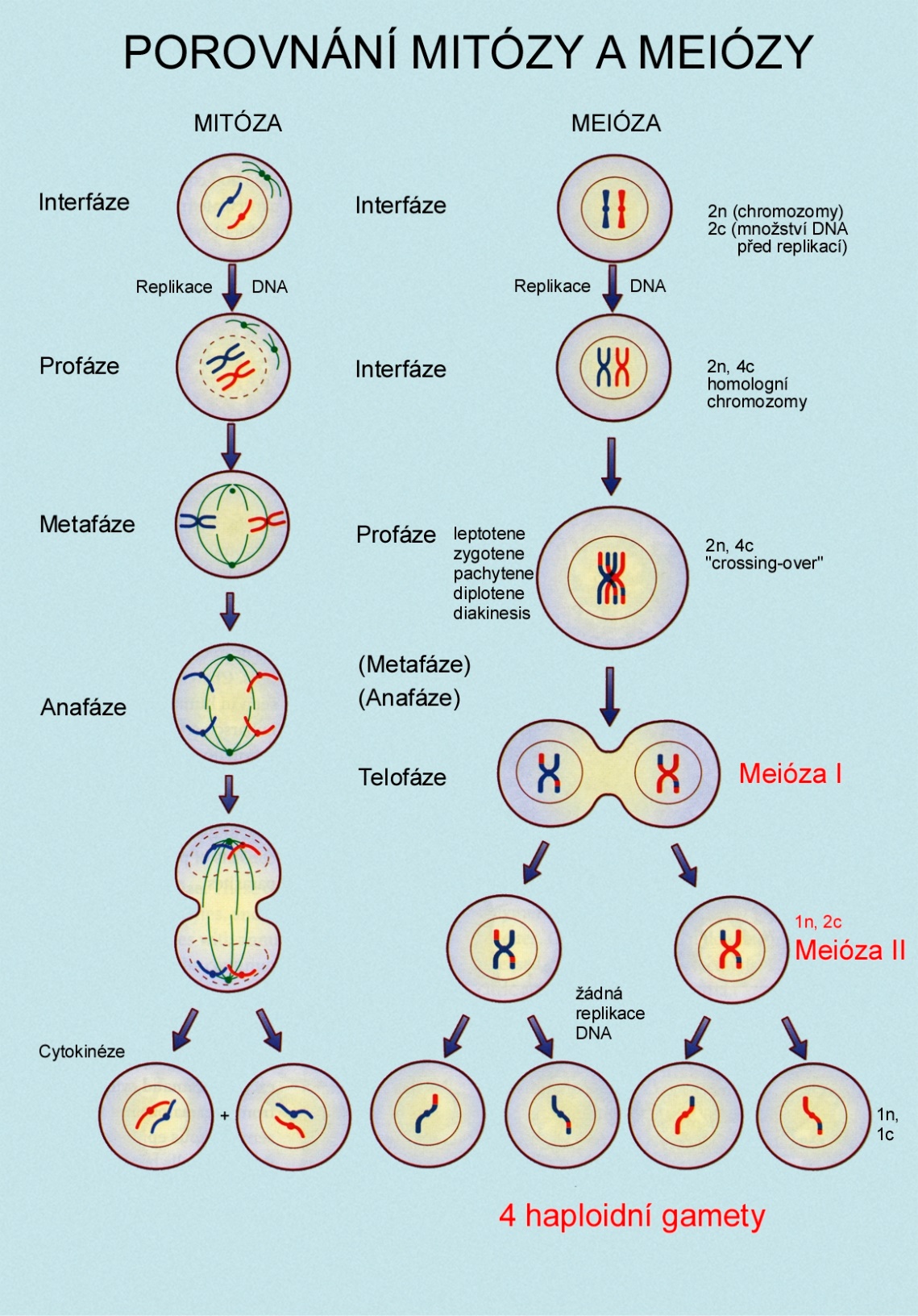 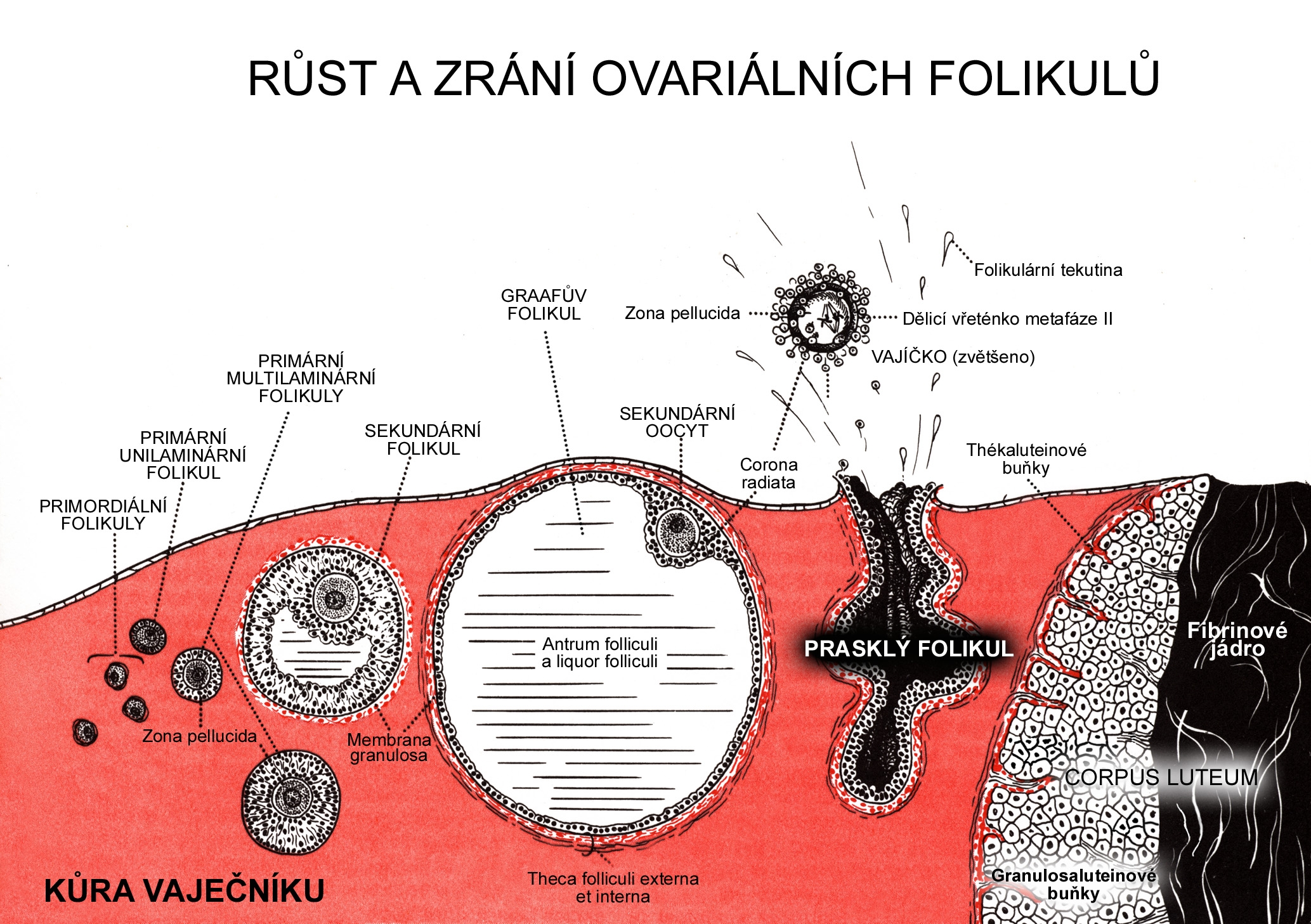 GROWTH AND MATURATION OF OVARIAN FOLLICLES
OVULATION
PRIMARY
OOCYTE
in these follicles
Follicular fluid
GRAAFIAN
FOLLICLE
Zona pellucida
Mitotic spindle in metaphase 2
PRIMARY 
MULTILAMINAR 
FOLLICLES
SECONDARY 
OOCYTE
PRIMARY
UNILAMINAR
FOLLICLE
SECONDARY
FOLLICLE
Thecalutein cells
Corona
radiata
PRIMORDIAL 
FOLLICLES
Fibrin clot
Ruptured follicle
Membrana
granulosa
Zona pellucida
CORPUS LUTEUM
CORTEX OVARII
Theca folliculi
   externa and interna
Granulosa lutein cells
Oocyte                                Sperm
Acrosomal and cortical reaction
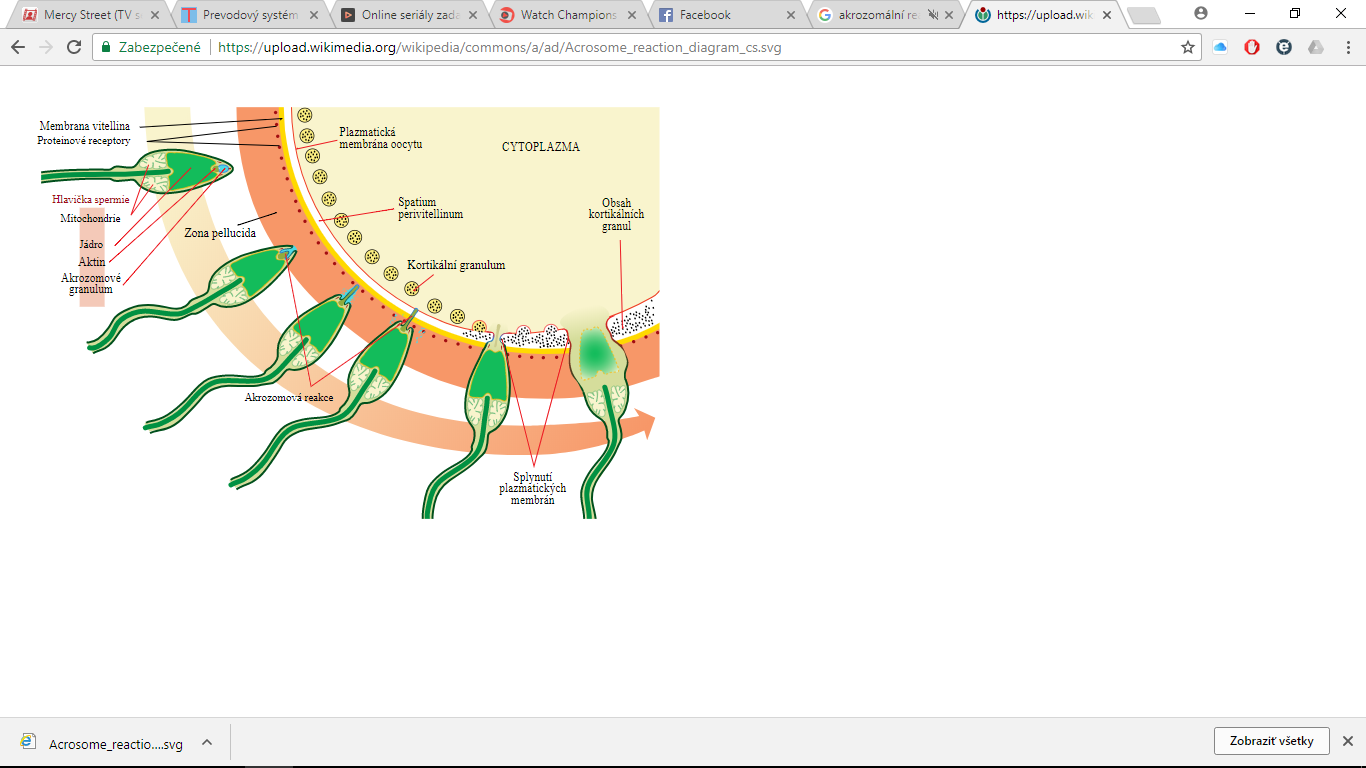 Acrosomal vesicle
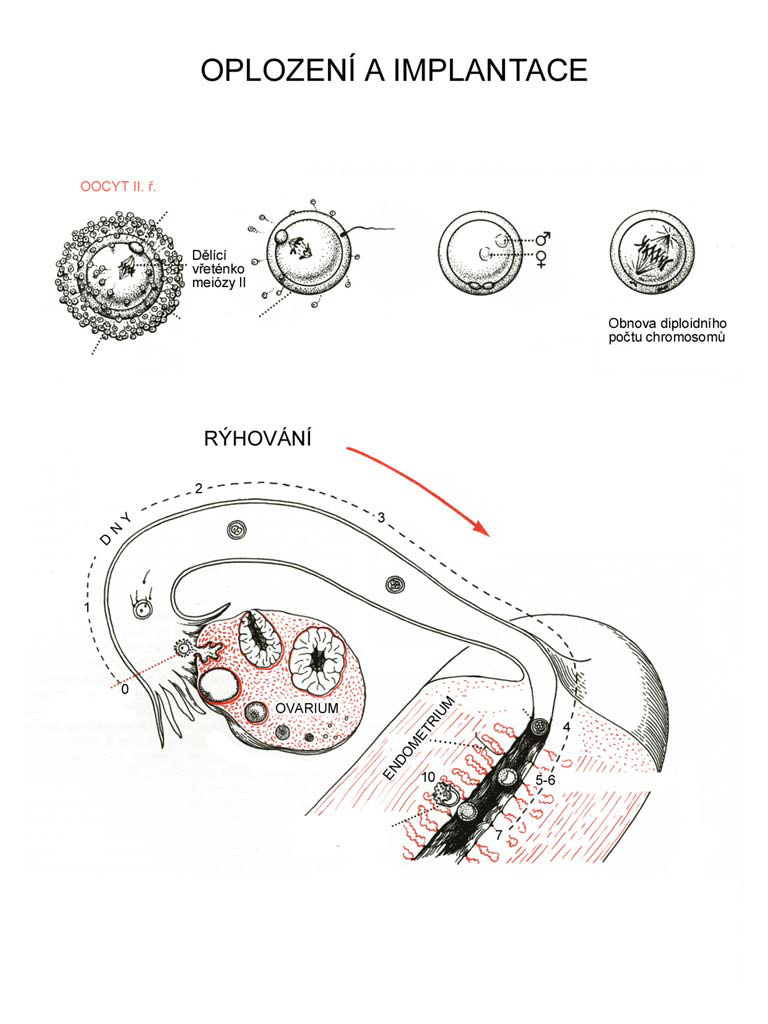 FERTILIZATION AND IMPLANTATION
oocyte II         sperm penetration                  zygote
polar body
meiotic
spindle
pronuclei        diploid set of chromosomes
zona
pellucida
cumulus
oophorus
cleavage
secondary    oocyte        in metaphase 2
morula
blastocyst
implanted 
blastocyst
FERTILIZATION
zygote 
– 18 h after fertilization               24 h                                  45 h
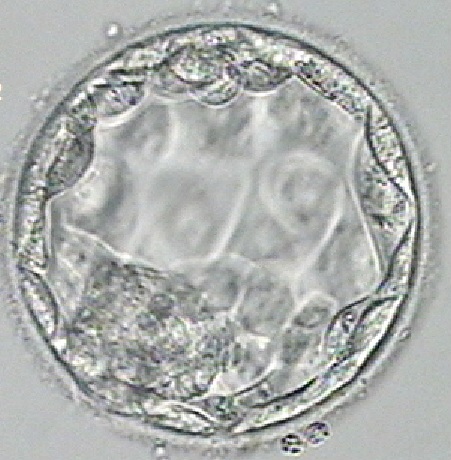 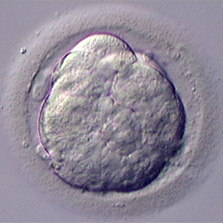 morula - 72 h                   morula – 96 h
blastocyst
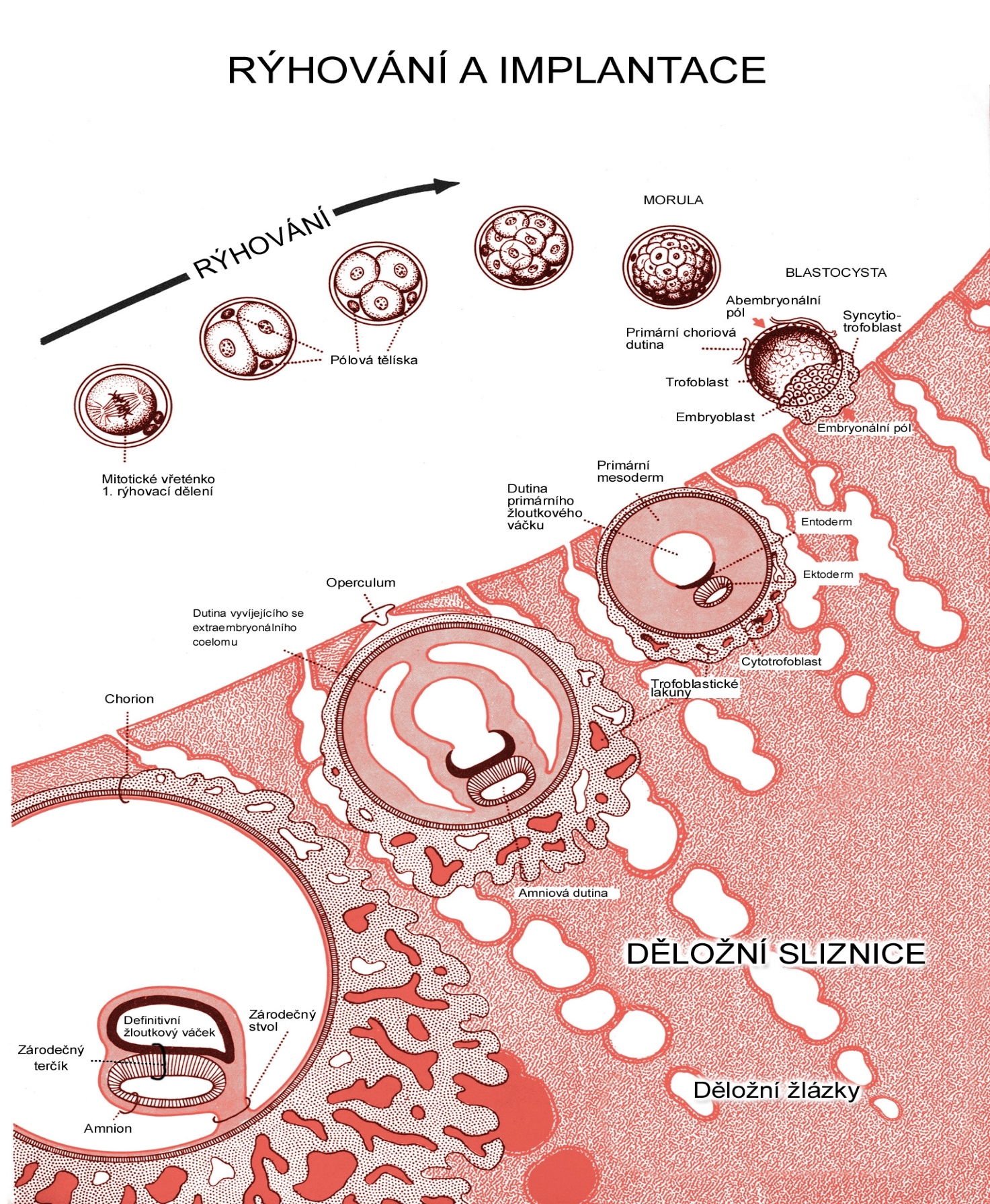 CLEAVAGE AND IMPLANTATION
MORULA
cleavage
BLASTOCYST
Syncytiotrophoblast
Blastocyst cavity
Polar bodies
Trophoblast
Embryoblast (ICM)
Extraembr.
mesoderm
Mitotic spindle
within zygote
Primitive
yolk sac
Hypoblast
Epiblast
Operculum
Extraembryonic
coelom
Cytotrophoblast
Trophoblastic 
lacunae
Chorion
Chorionic cavity
Amniotic cavity
Definitive
yolk sac
ENDOMETRIUM
Connecting stalk
Germ disc
UTERINE GLANDS
Amnion
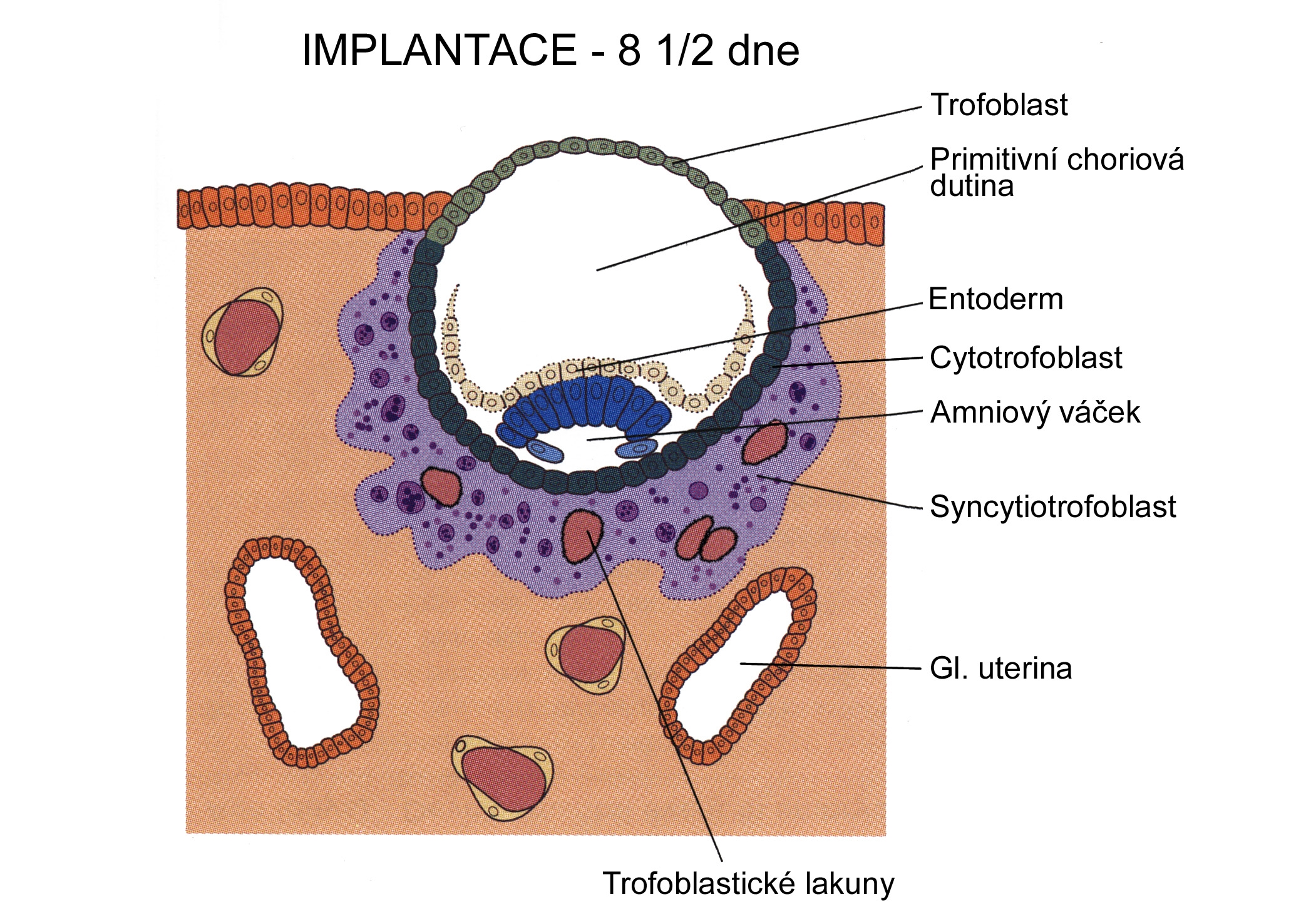 IMPLANTATION – DAY 8 1/2
Trophoblast

Blastocyst
cavity


Hypoblast

Cytotrophoblast

Amniotic sac


Syncytiotrophoblast




Uterine gland
Trophoblastic lacune
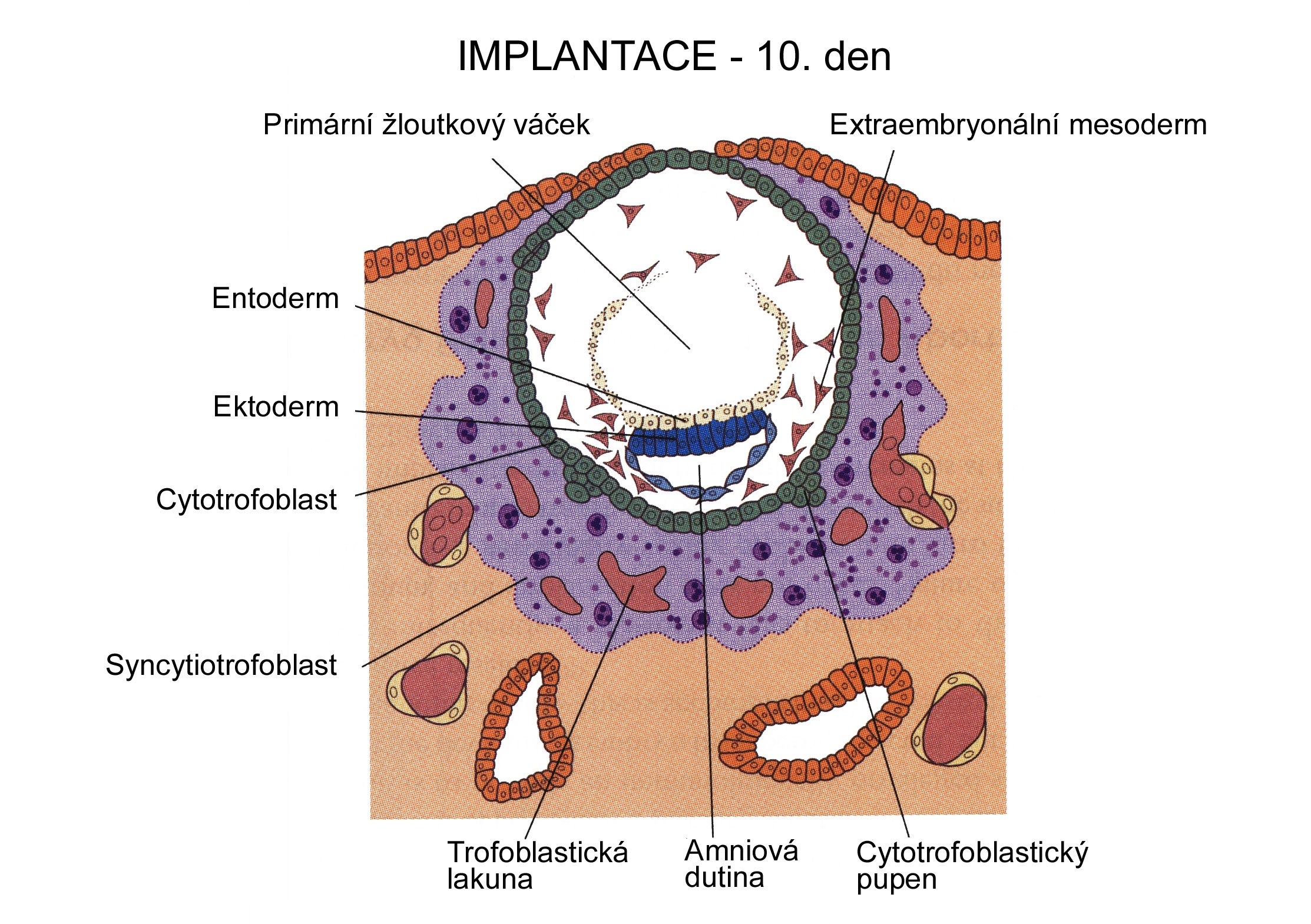 IMPLANTATION – DAY 10
Primitive (primary) yolk sac
Extraembryonic mesoderm
Heuser´s membrane
Hypoblast


Epiblast


Cytotrophoblast




Syncytiotrophoblast
Trophoblastic         Amniotic         Cytototrophoblastic
    lacune                  cavity                       bud
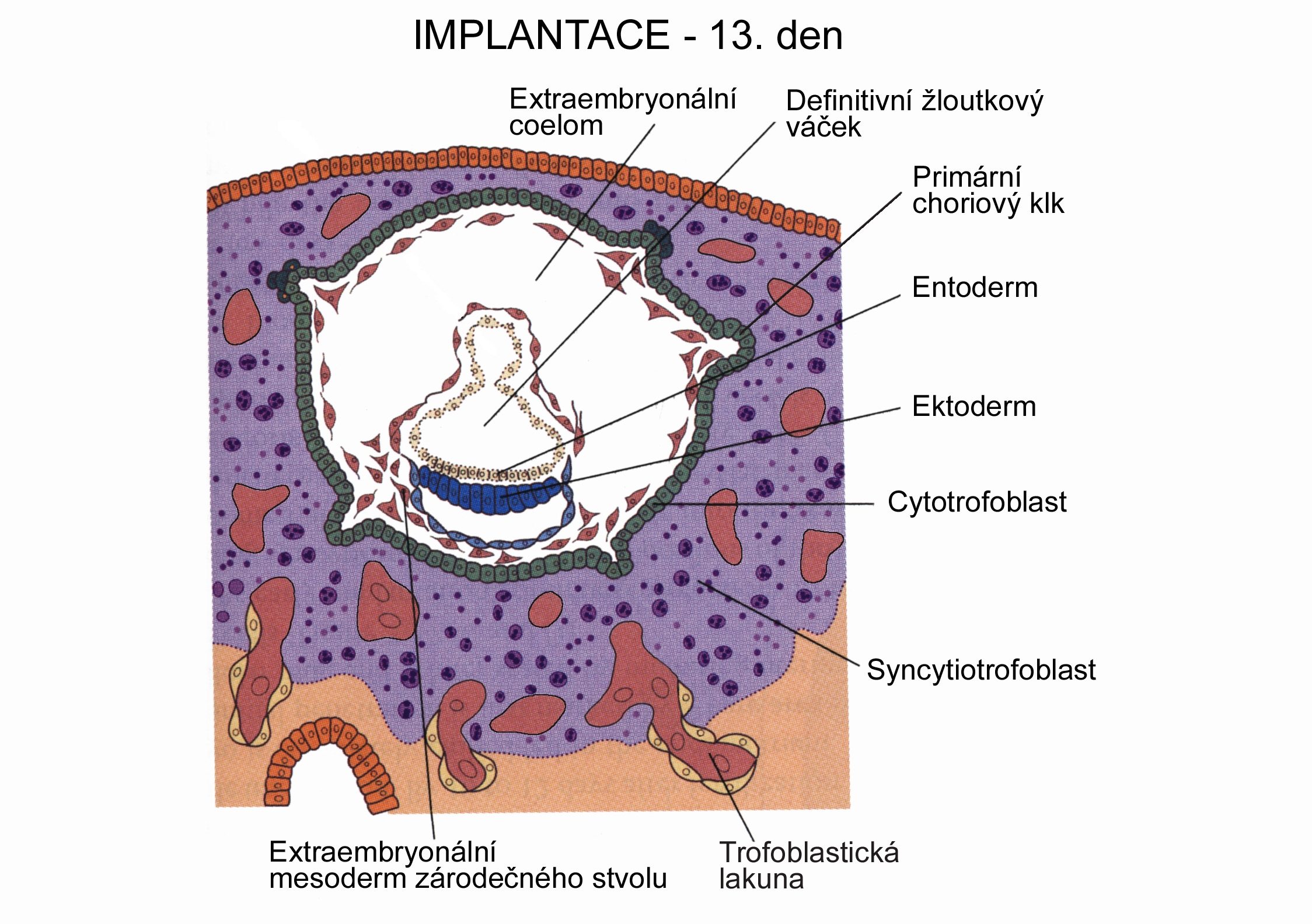 IMPLANTATION – DAY 13
Extraembryonic    Definitive (secondary)           
  coelom                 yolk sac
Primary
chorionic villus

Hypoblast


Epiblast


Cytotrophoblast
Syncytiotrophoblast
Connecting stalk                     Trophoblastic lacune
(extraembryonic mesoderm)         (with capillary outlet)
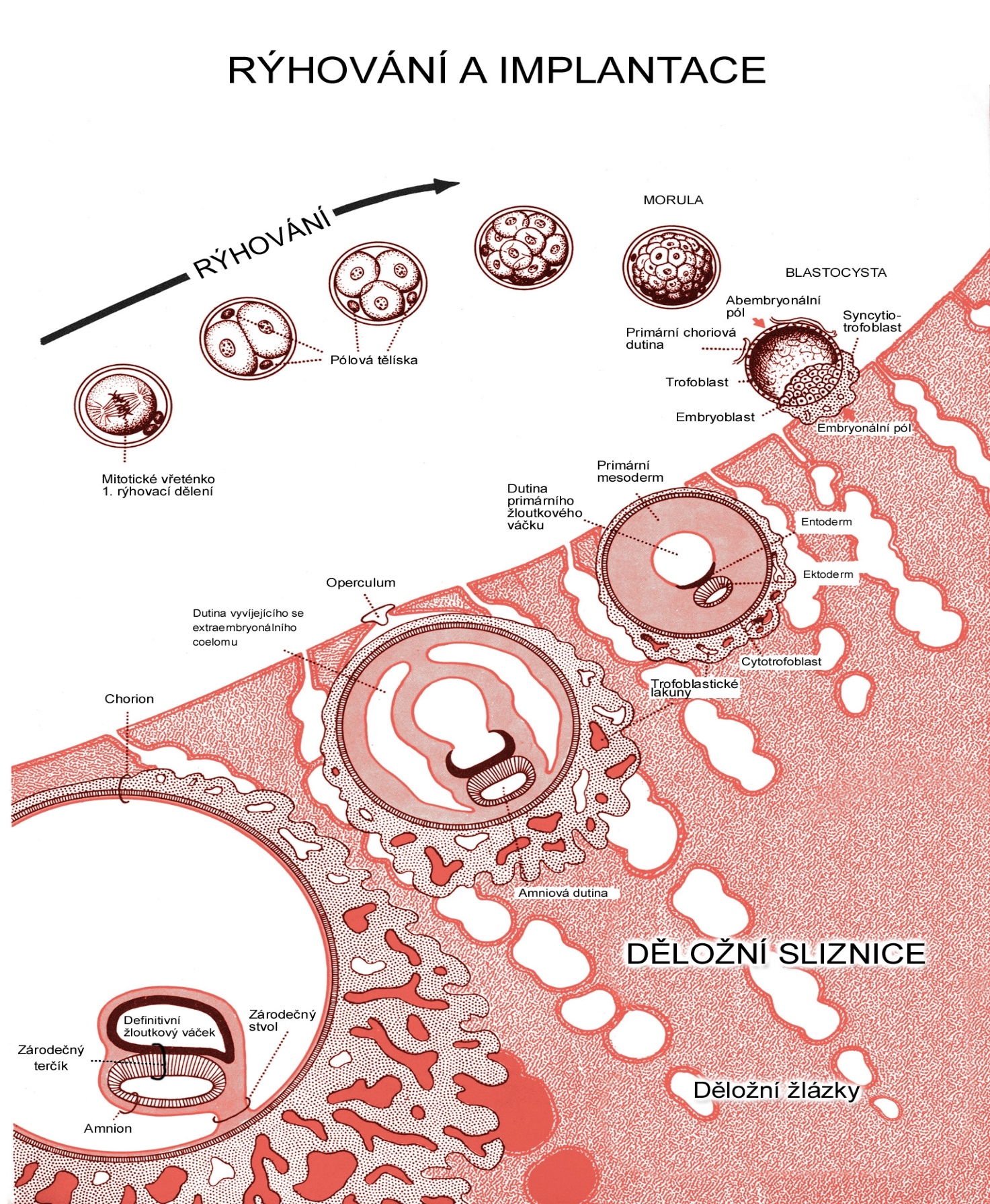 CLEAVAGE AND IMPLANTATION
MORULA
cleavage
BLASTOCYST
Syncytiotrophoblast
Blastocyst cavity
Polar bodies
Trophoblast
Embryoblast (ICM)
Extraembr.
mesoderm
Mitotic spindle
within zygote
Primitive
yolk sac
Hypoblast
Epiblast
Operculum
Extraembryonic
coelom
Cytotrophoblast
Trophoblastic 
lacunae
Chorion
Chorionic cavity
Amniotic cavity
Definitive
yolk sac
ENDOMETRIUM
Connecting stalk
Germ disc
UTERINE GLANDS
Amnion
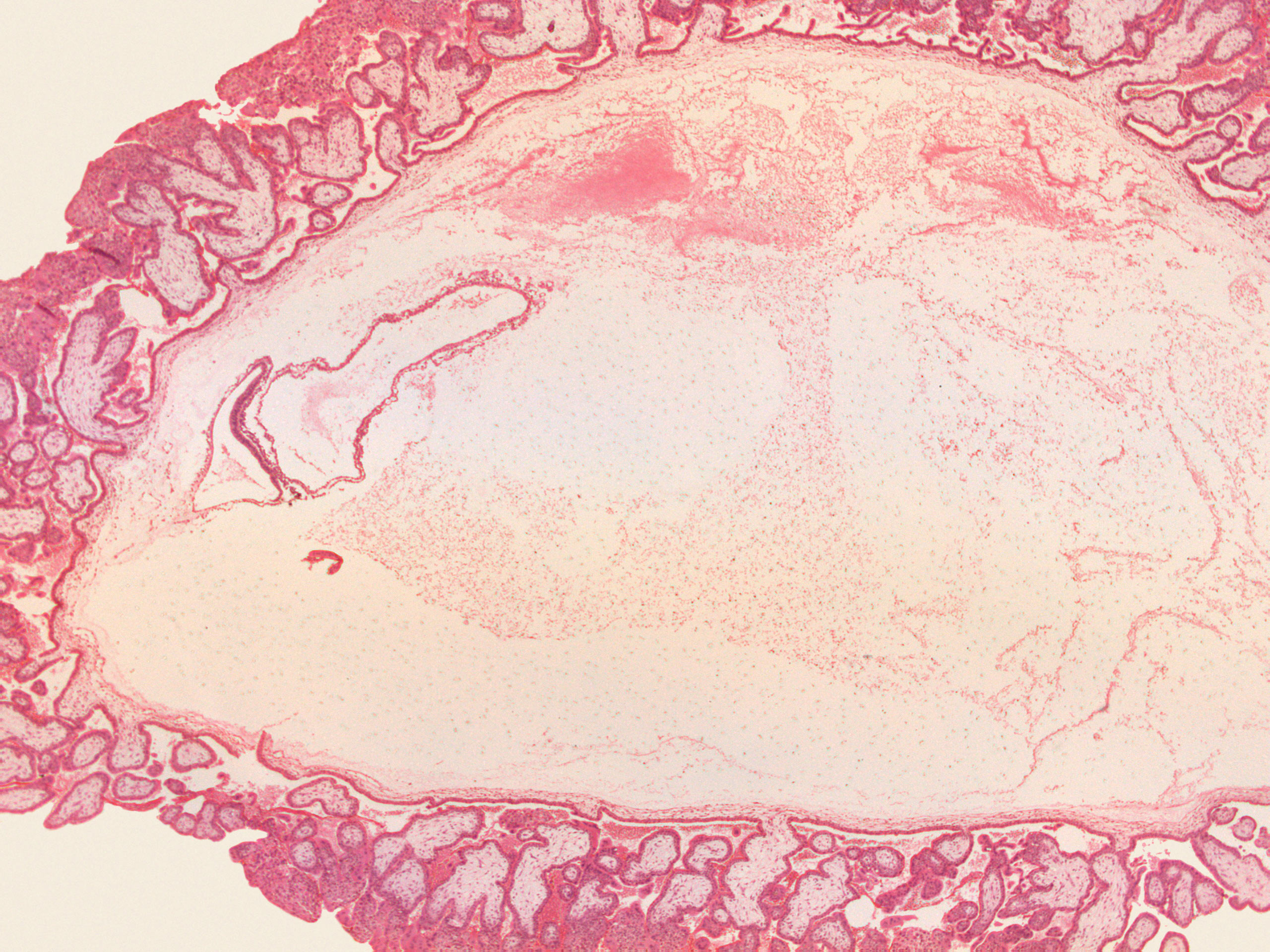 Chorionic villi
Chorionic cavity
ys
as
Trilaminar germ disc
Connecting stalk
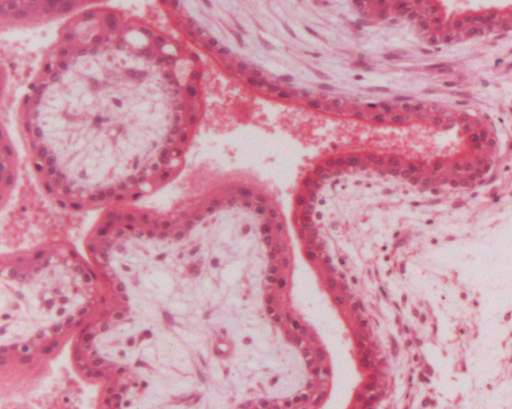 Extraembryonic mesoderm
13
zápatí prezentace
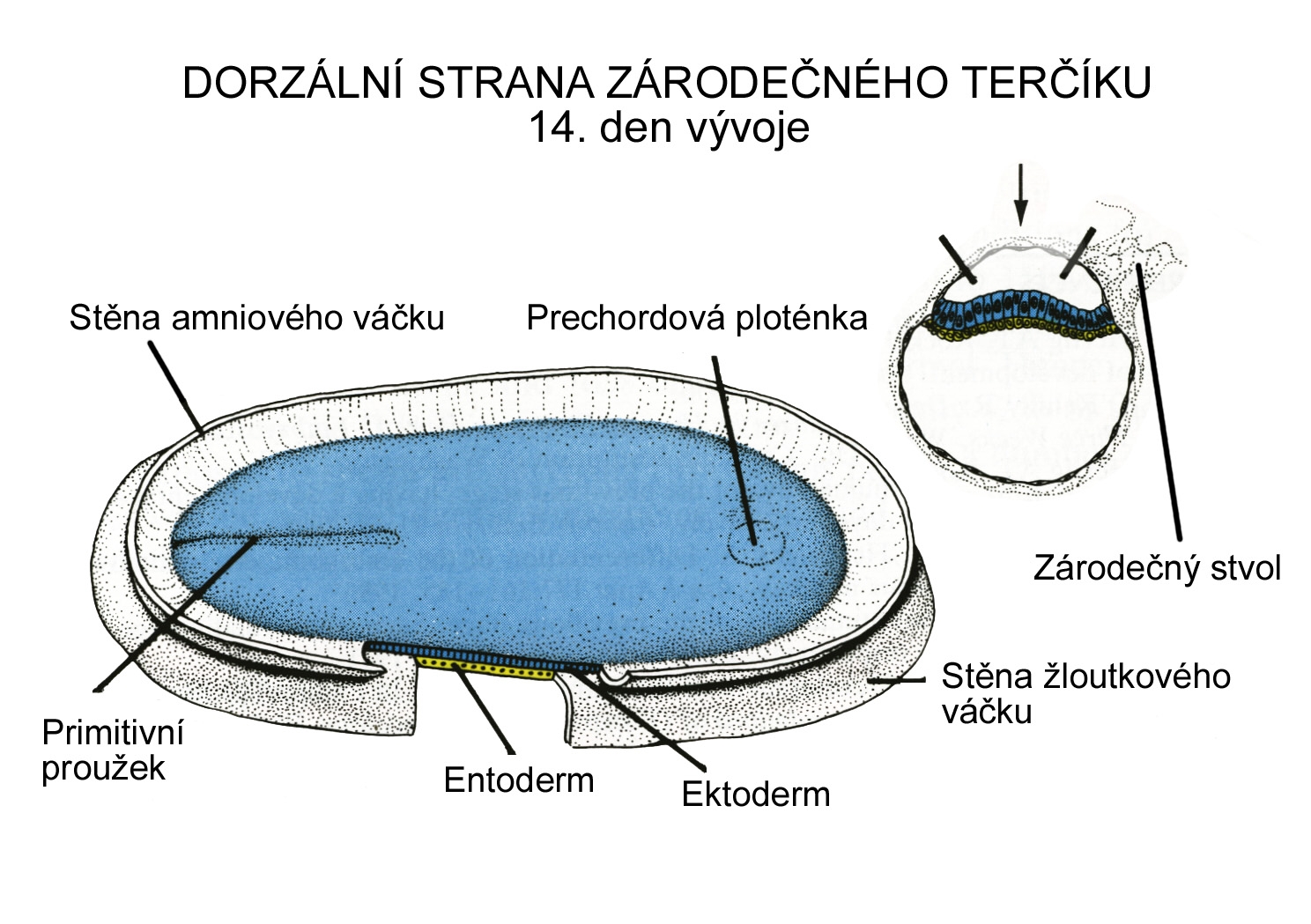 DORSAL SIDE OF GERM DISC – DAY 14
Wall of amniotic cavity               Oropharyngeal membrane
Connecting stalk
Wall of yolk sac
Primitive 
streak
Hypoblast          Epiblast
Germ discday 16
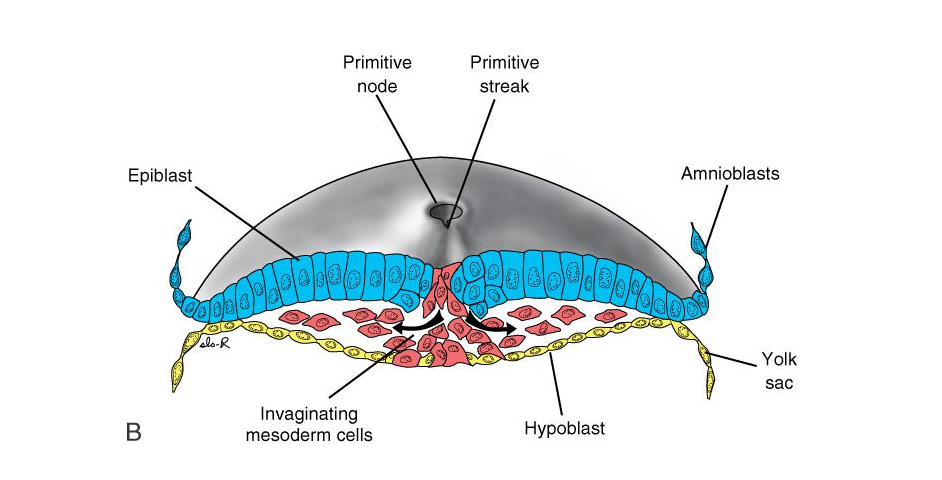 Mesoderm
Endoderm
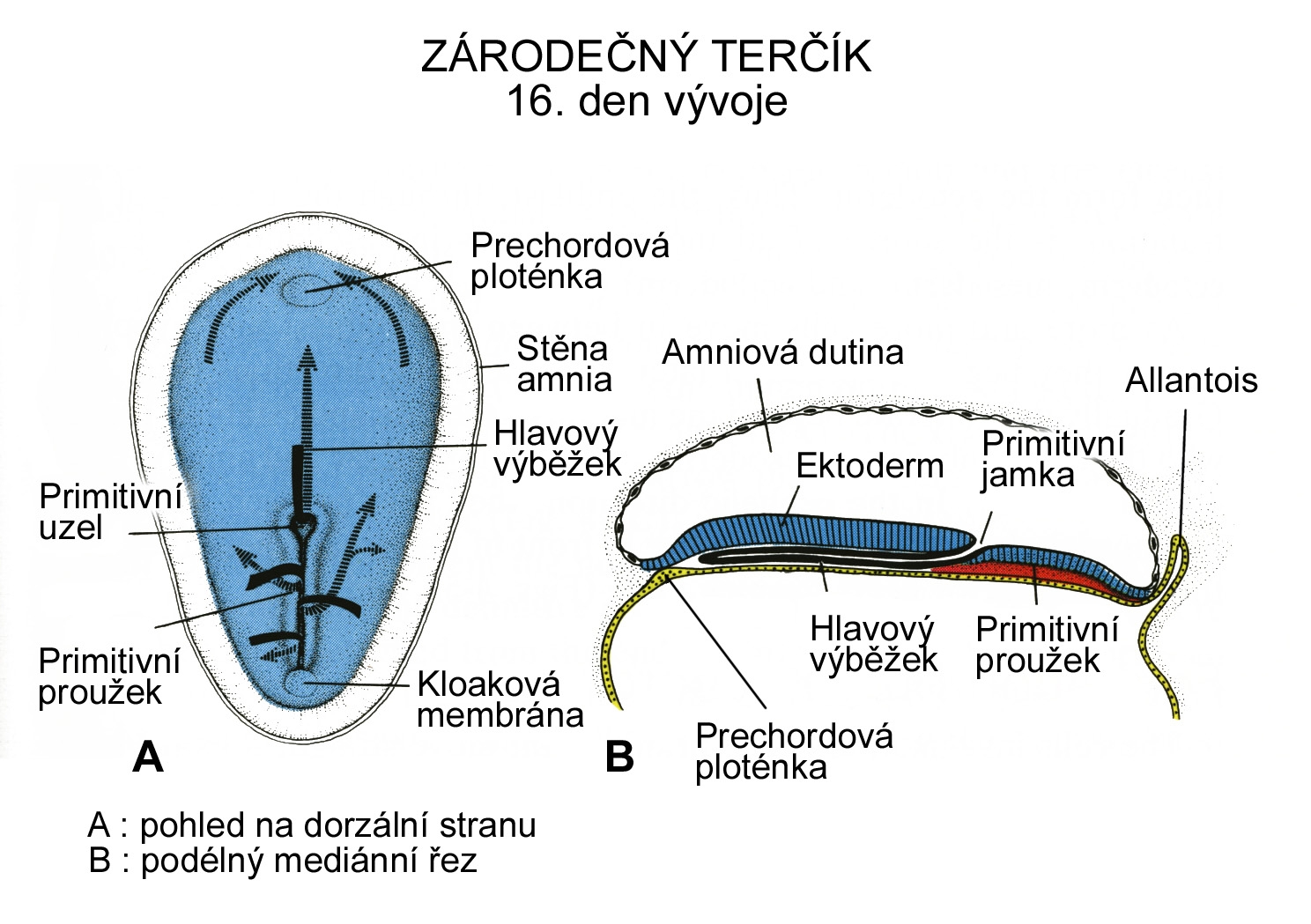 GERM DISC  - DAY 16
A – view on dorsal side                     B – longitudinal section
Oropharyngeal membrane
Amniotic cavity
Amniotic
wall
Allantois
Notochordal
process
Primitive
pit
Ectoderm
Primitive 
node
Notochordal      Primitive  
process             streak
Primitive 
Streak
Cloacal
membrane
Oropharyngeal membrane
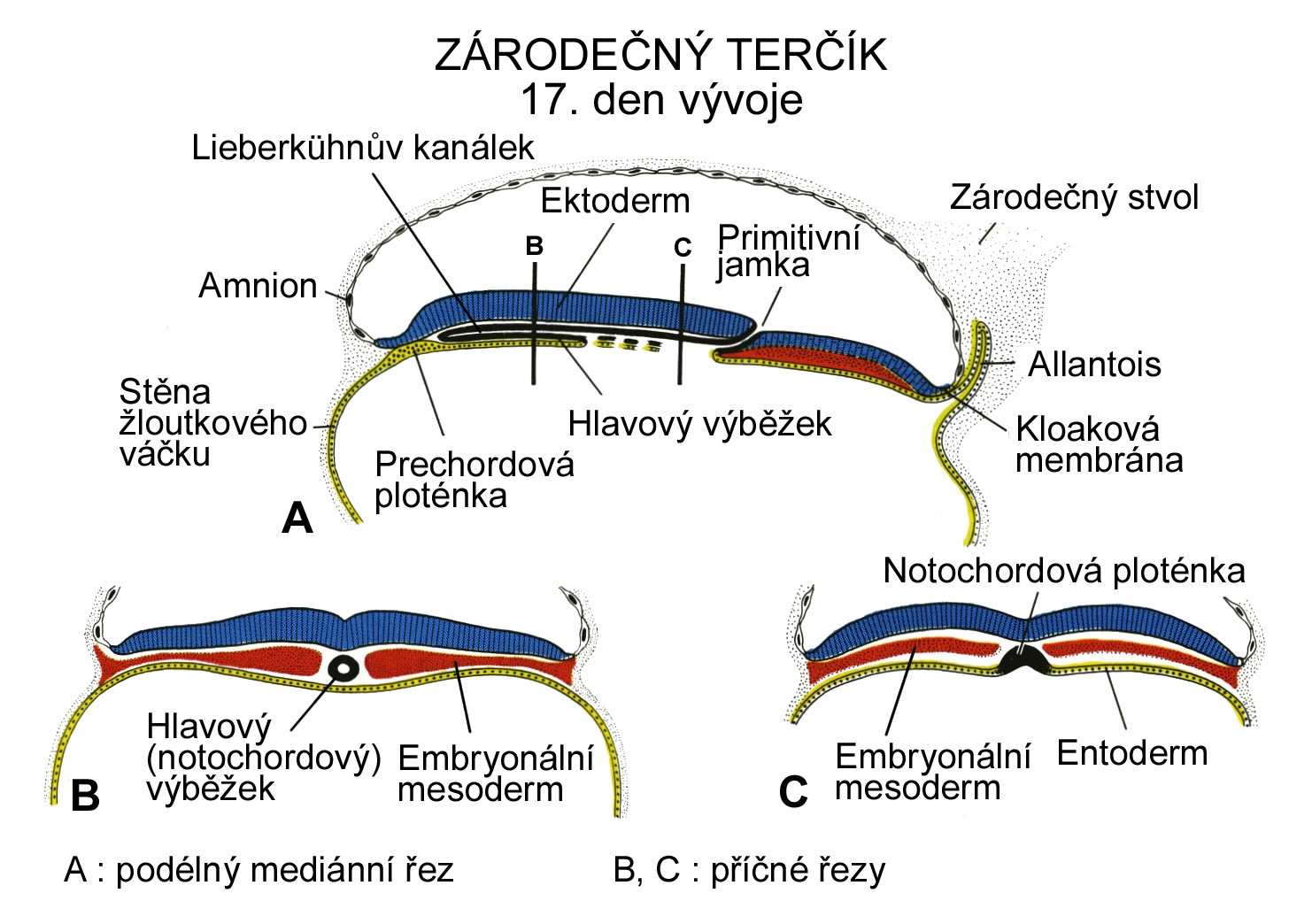 GERM DISC  - DAY 17
Canal of Lieberkühn
Connecting stalk
Ectoderm
Primitive pit
Amnion
Allantois
Notochordal 
    process
Wall of yolk sac
Cloacal 
membrane
Oropharyngeal membrane
Notochordal plate
Notochordal         Embryonic
/head/ proces       mesoderm
Embryonic       Endoderm
mesoderm
A – longitudinal section, B, C – transversal sections
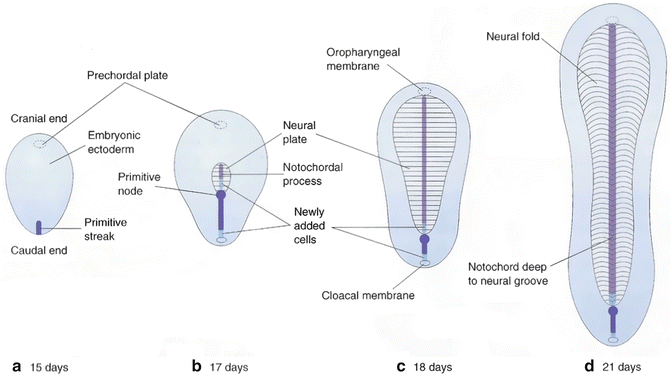 18
zápatí prezentace
GENERAL EMBRYOLOGY I
Set of embryological schemes I
Atlas of Cytology and Embryology – pg. 71 – 79


Discussion
3 embryological schemes according to teacher instructions
19
zápatí prezentace